rapporter un discours au passé
Objectifs
Travail à faire
déroulement
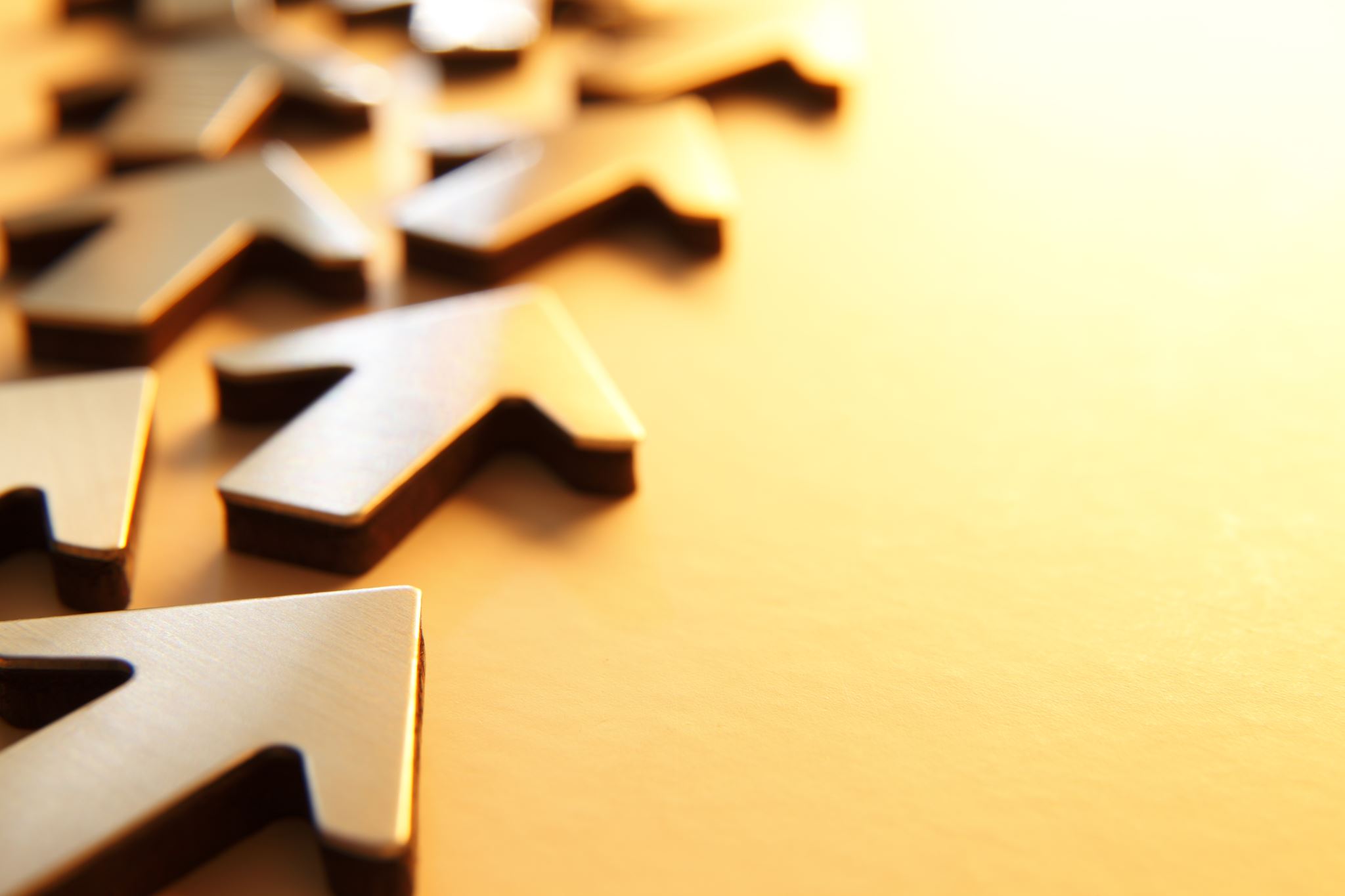 objectifs
Je sais ce qu’est un discours rapporté au passé et je sais en créer un si j’ai besoin.
je connais la règle de concordance des temps.
Travail à faire
Texte
Lire
Faire les 3 activités sur le texte
 Faire l’activité « rétablissez le discours direct »

Grammaire : Discours direct et indirect
 Faire en partie seulement l’activité « je connais la règle de concordance de temps »
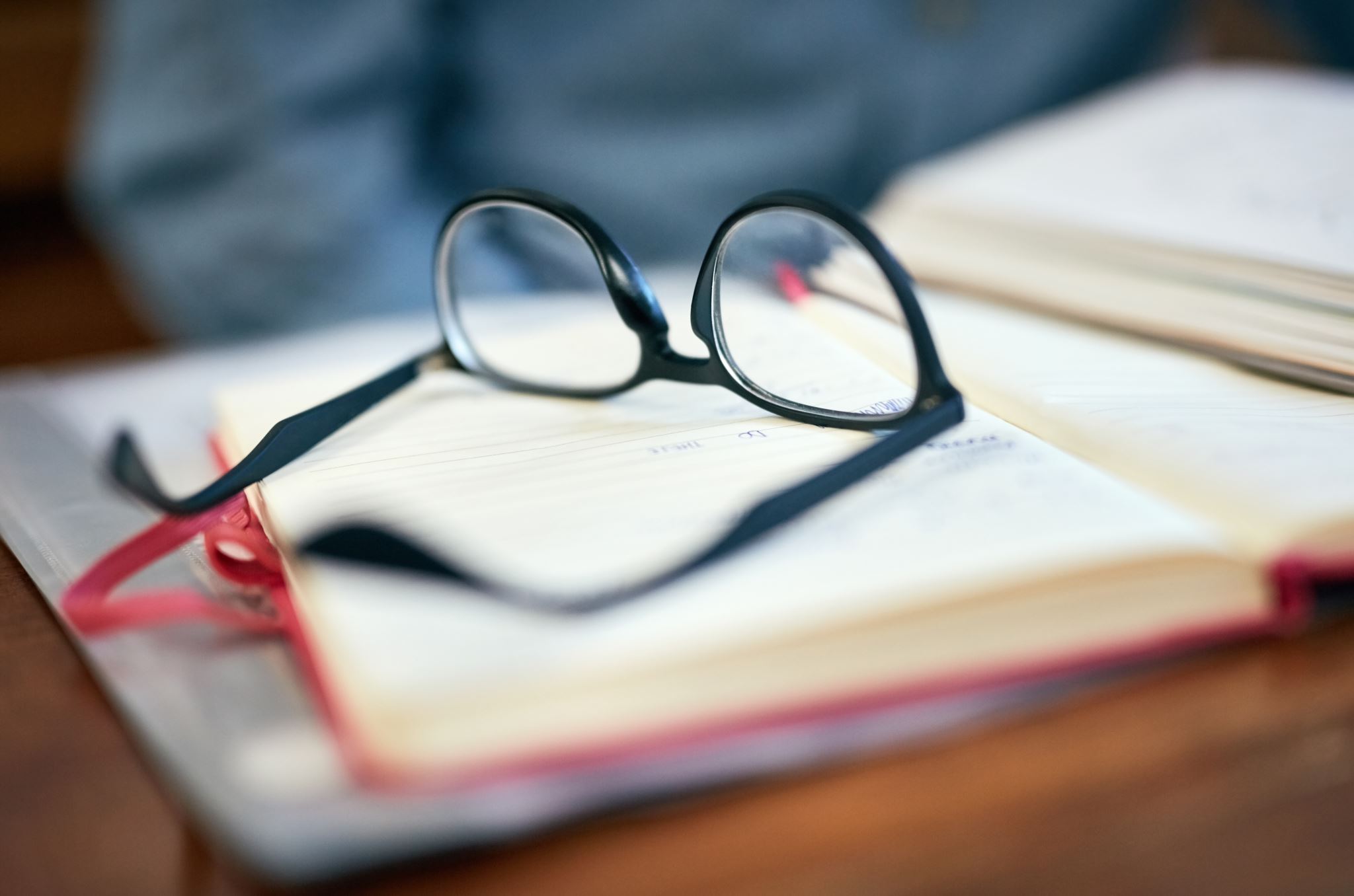 déroulement
Texte
Mise en commun des réponses et discussions
Correction ensemble de l’activité « rétablissez le discours direct »
Discours direct et indirect
Correction et discussion de l’activité « je connais la règle de concordance de temps »
(par groupe de deux) faire : « EXERCICE essai. » puis discussion et correction ensemble.
Lecture ensemble de la leçon
(par groupe de deux) faire : « trois exercices d'application » puis discussion et correction ensemble.